Создание условий 
Для двигательной 
Активности детей 
В старшей группе
МАДОУ «Нижнетавдинский детский
Сад «Колосок», корпус №4
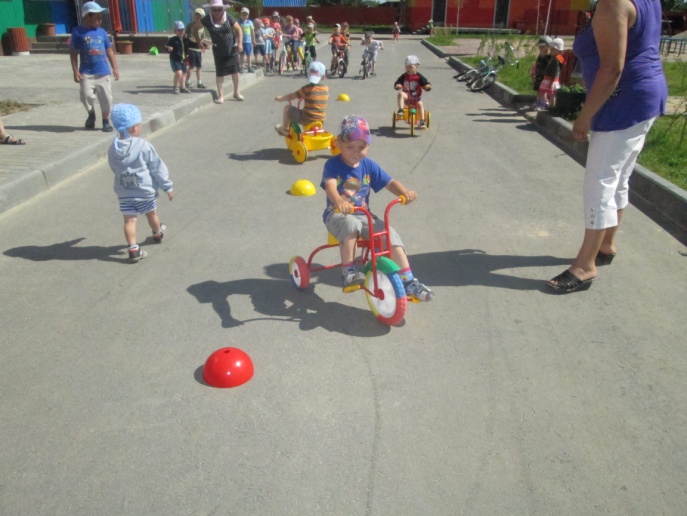 Выполнила воспитатель: 
Рахматуллина 
Елена Федоровна
Утренняя гимнастика
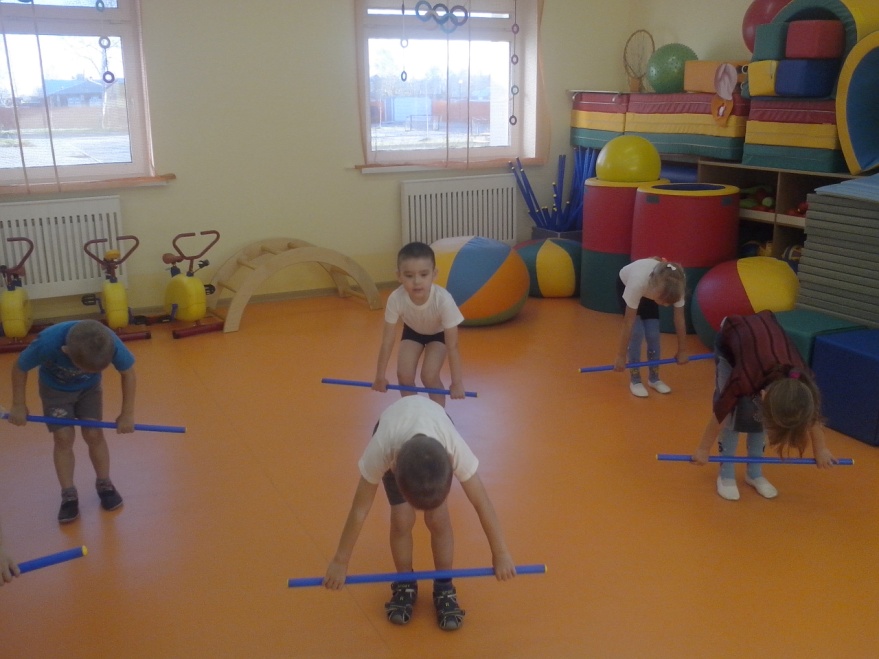 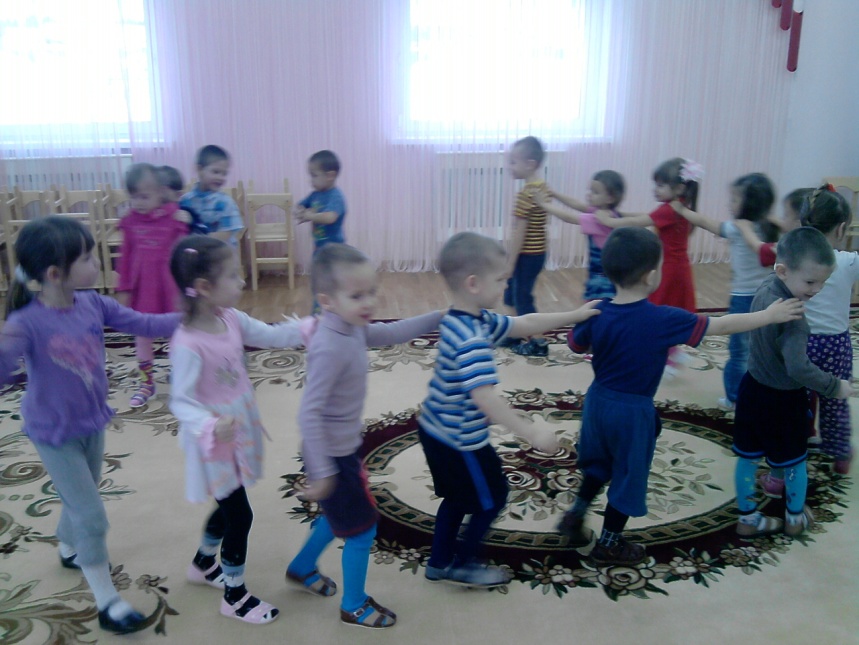 С самого утра мы повышаем жизненный тонус организма, занимаясь гимнастикой. Она создает благоприятные условия для дальнейшей деятельности, благотворно влияет на развитие организованности, дисциплинированности, выдержки.
музыка
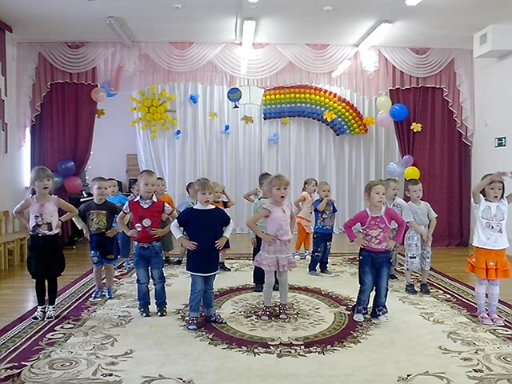 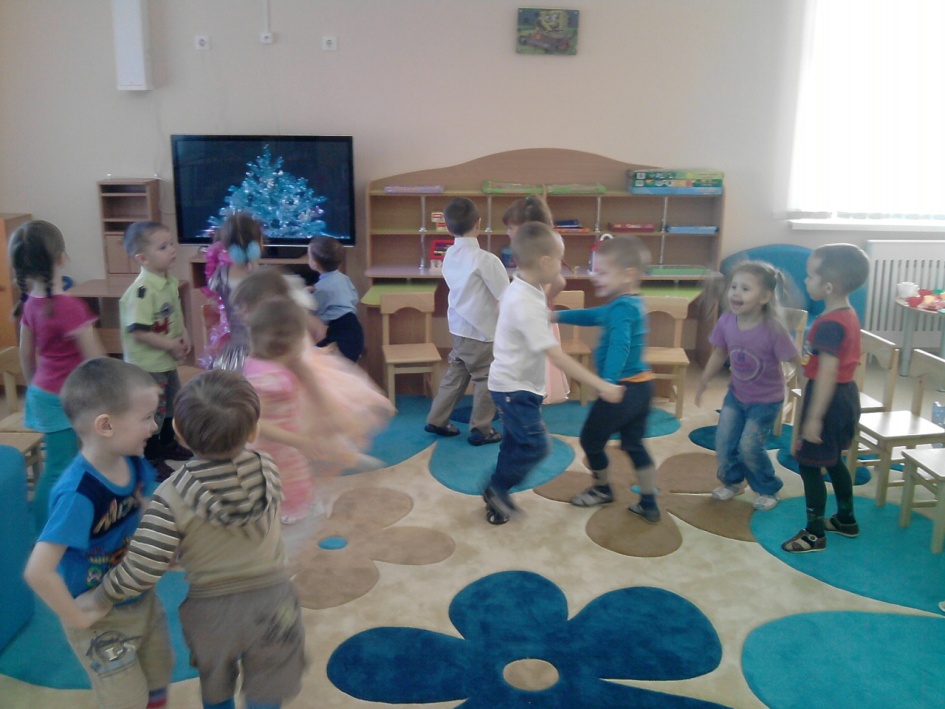 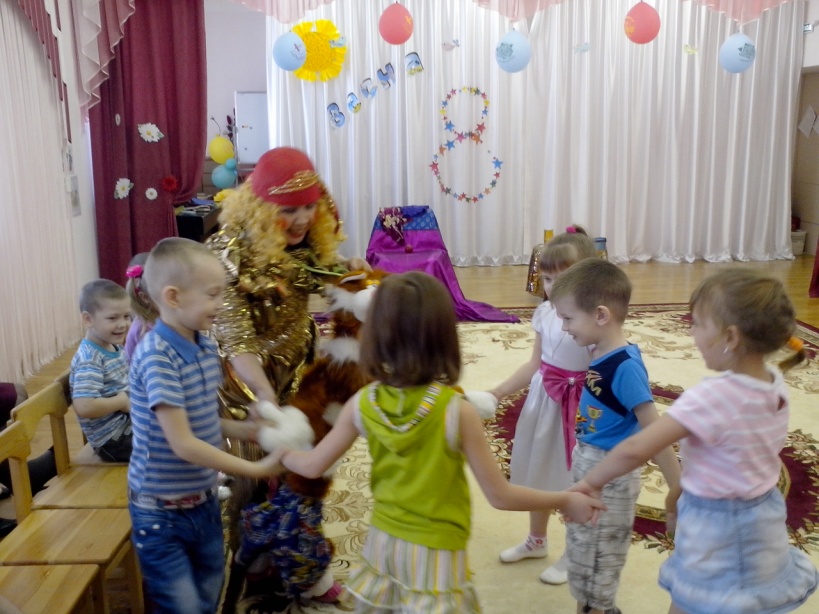 Овладевая общеразвивающими упражнениями и разнообразными танцевальными движениями, дети совершенствуют двигательные навыки. У них развивается мышечное чувство, координация, улучшается осанка, повышается жизненный тонус, а это очень важно для здоровья детей.
Физкультура и подвижные игры
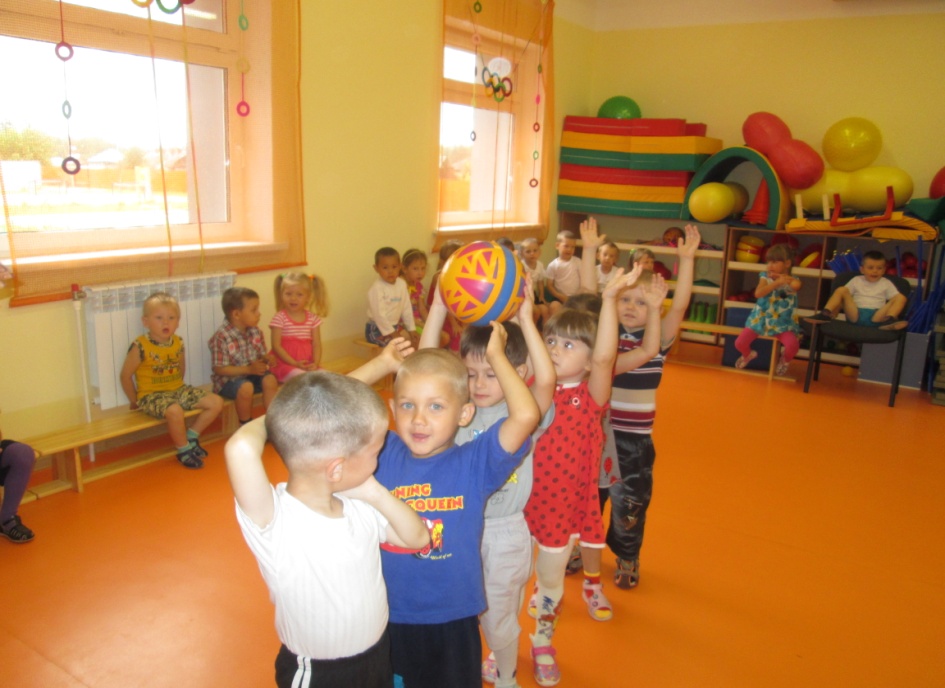 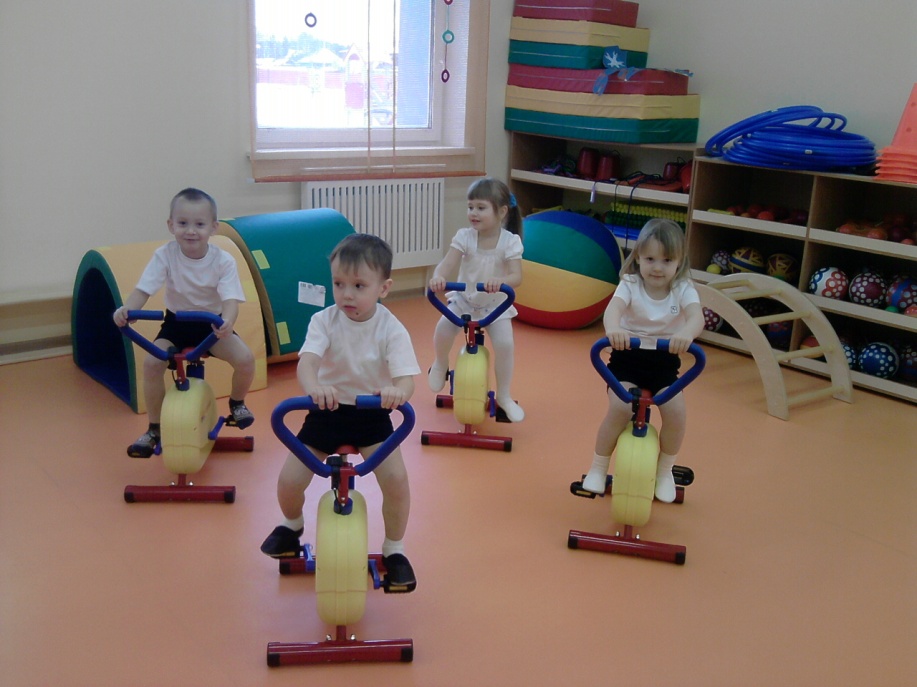 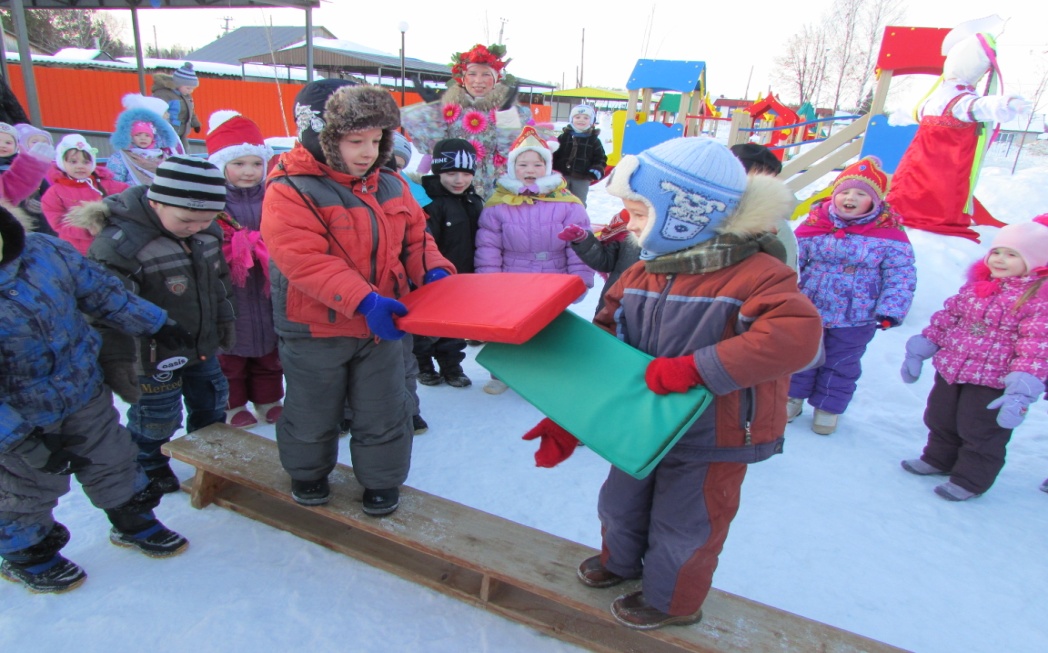 Каждый день играя в подвижные игры и занимаясь на физкультурных занятиях помогаем детям получить необходимую физическую нагрузку, а так же научиться активно и на равных общаться с другими детьми, увеличить навык быстрой реакции.
Самостоятельная активная 
деятельность
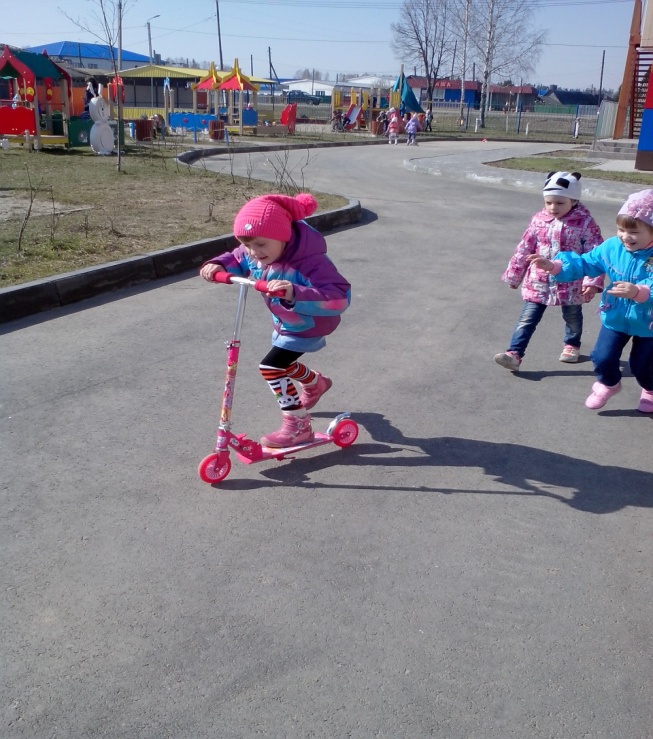 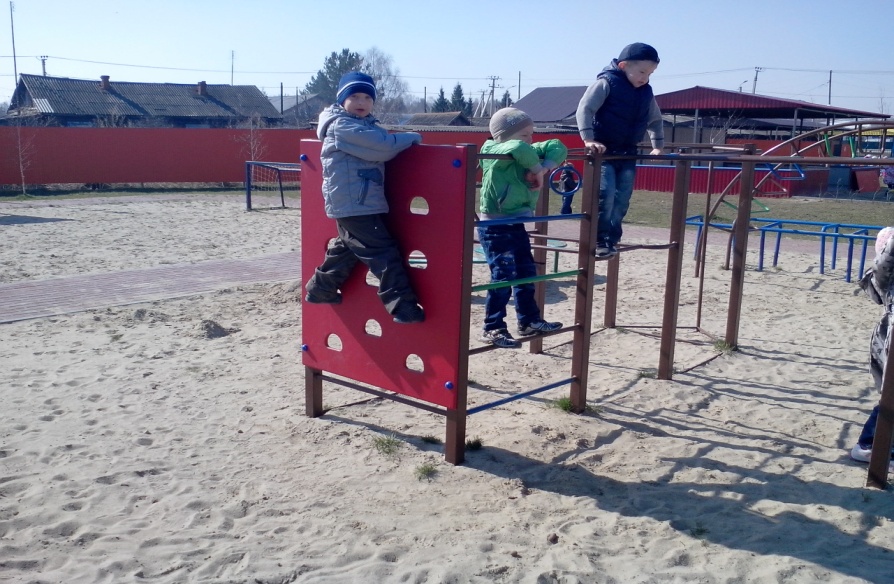 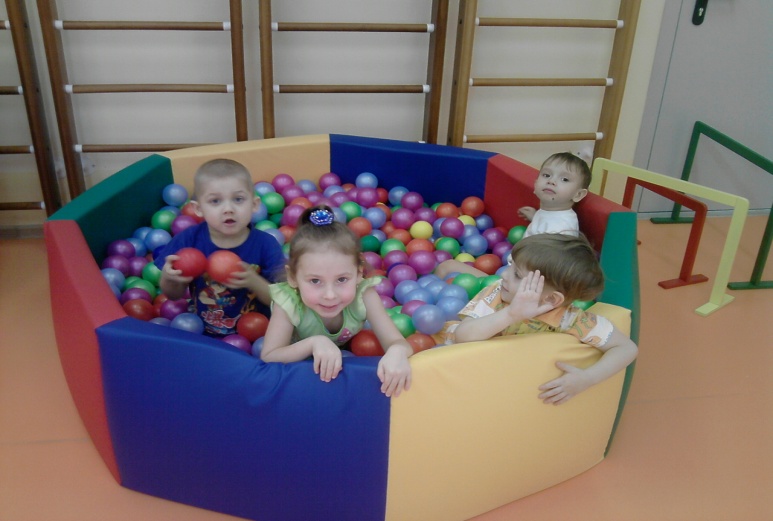 Самостоятельная двигательная активность детей является прекрасным средством не только физического, но и общего развития ребенка. Организуем ее в разное время дня: утром до завтрака, в часы игр после дневного сна и во время прогулок.